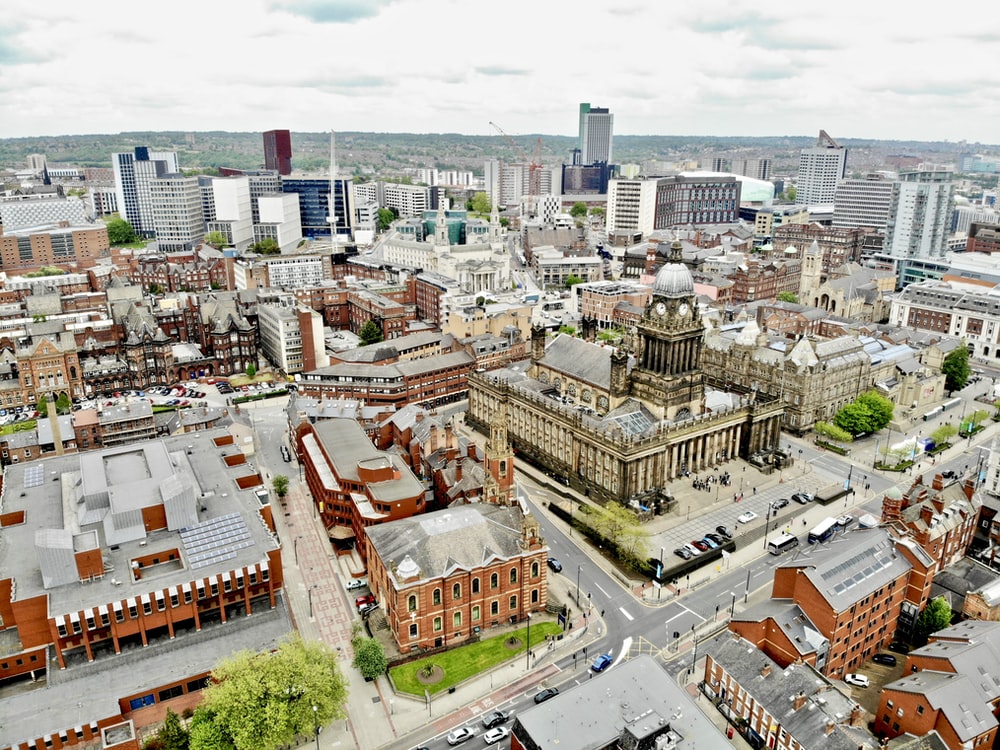 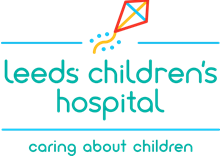 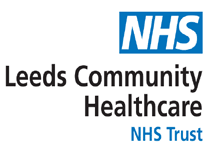 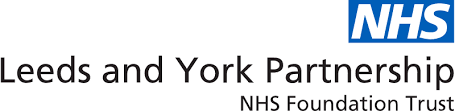 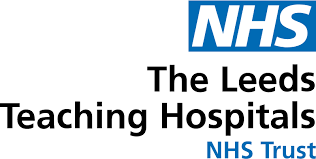 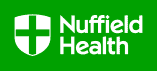 Created by Hayley Ingleson (PLF Leeds Community Health/Primary Care) and Caroline Duggan (PLF Leeds Childrens Hospital)
Process for raising concerns when on placement
The nominated person (PLF) contact details per organisation
Other key contacts per organisation
The importance of PARE
‘Who would you contact’ scenarios
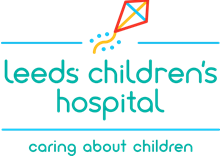 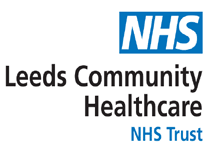 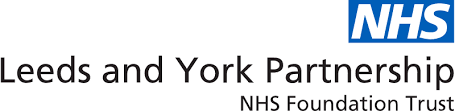 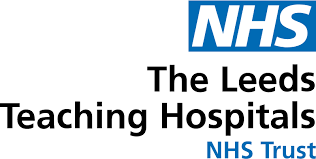 [Speaker Notes: Have you contacted your Practice Assessor?
Do you know that any Practice supervisor can complete the initial interview with you?
It is a good idea to book in the mid-point and final interview when you have the initial so a repeat of this problem is avoided later on in the placement.
If your PA/PS is struggling to access Pebblepad, give them the email address for your HEI’s Pebblepad team.

If you struggle to sort this with a PA/PS, escalate to your Nominated Person.]
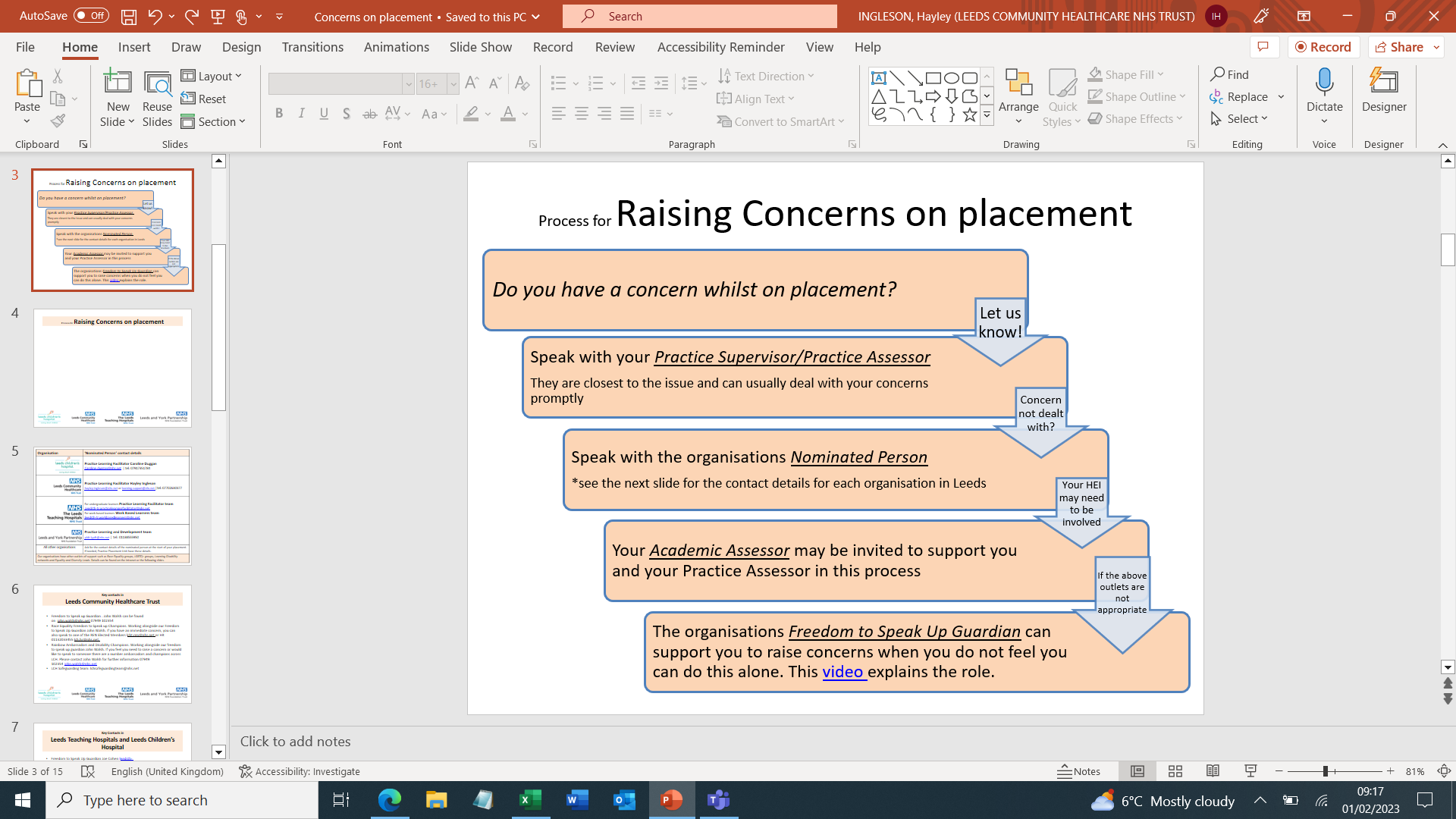 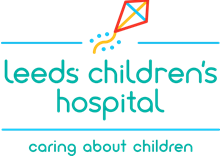 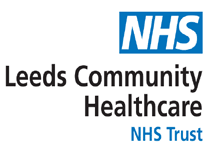 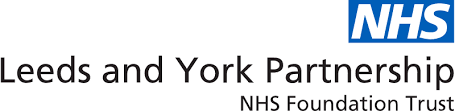 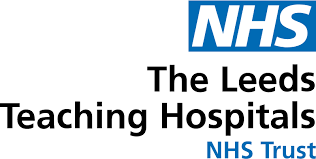 [Speaker Notes: Have you contacted your Practice Assessor?
Do you know that any Practice supervisor can complete the initial interview with you?
It is a good idea to book in the mid-point and final interview when you have the initial so a repeat of this problem is avoided later on in the placement.
If your PA/PS is struggling to access Pebblepad, give them the email address for your HEI’s Pebblepad team.

If you struggle to sort this with a PA/PS, escalate to your Nominated Person.]
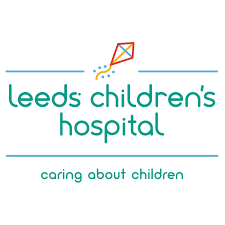 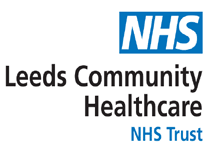 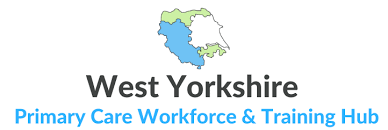 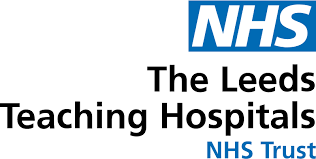 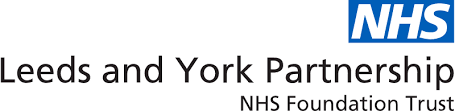 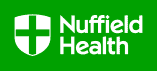 Freedom to Speak up Guardian . John Walsh can be found on  john.walsh@nhs.net 07949 102354
Race Equality Freedom to Speak up Champions. Working alongside our Freedom to Speak Up Guardian John Walsh. If you have an immediate concern, you can also speak to one of the REN Elected Members lcht.ren@nhs.net or HR 01132033455 lch.hr@nhs.net.
Rainbow Ambassadors and Disability Champions. Working alongside our freedom to speak up guardian John Walsh. If you feel you need to raise a concern or would like to speak to someone there are a number ambassadors and champions across LCH. Please contact John Walsh for further information 07949 102354 john.walsh@nhs.net
LCH Safeguarding team: lchsafeguardingteam@nhs.net
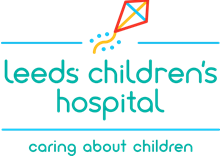 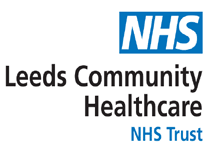 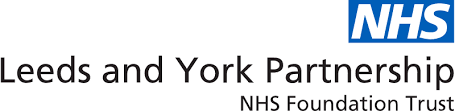 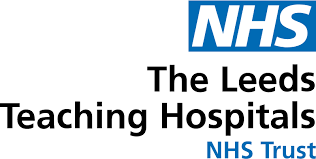 [Speaker Notes: Have you contacted your Practice Assessor?
Do you know that any Practice supervisor can complete the initial interview with you?
It is a good idea to book in the mid-point and final interview when you have the initial so a repeat of this problem is avoided later on in the placement.
If your PA/PS is struggling to access Pebblepad, give them the email address for your HEI’s Pebblepad team.

If you struggle to sort this with a PA/PS, escalate to your Nominated Person.]
Freedom to Speak Up Guardian Alan Shephard leedsth-tr.speakup@nhs.net 07798698879
Learning Disabilities and Autism leedsth-tr.ldautism@nhs.net 0113 2066836
BME staff network leedsth-tr.bme@nhs.net 
LGBT+ staff network ledsth-tr.lgbt@nhs.net
Children's safeguarding Leedsth-tr.SafeguardingChildren@nhs.net 0113 3923937
Adults safeguarding Leedsth-tr.safeguardingadults-ltht@nhs.net 0113 2066964
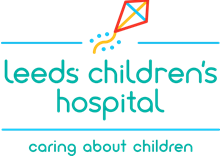 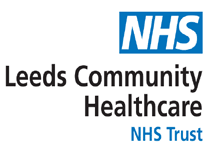 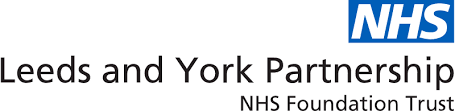 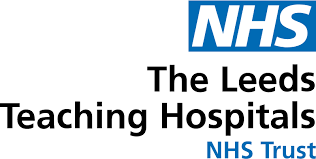 [Speaker Notes: Have you contacted your Practice Assessor?
Do you know that any Practice supervisor can complete the initial interview with you?
It is a good idea to book in the mid-point and final interview when you have the initial so a repeat of this problem is avoided later on in the placement.
If your PA/PS is struggling to access Pebblepad, give them the email address for your HEI’s Pebblepad team.

If you struggle to sort this with a PA/PS, escalate to your Nominated Person.]
Freedom to speak up Guardian John Verity - raisingconcerns.lypft@nhs.net 07980 959 407.
Rainbow Alliance (LGBT+) RainbowAlliance.lypft@nhs.net 
Diversity and Inclusion caroline.bamford@nhs.net  07980 956712
WREN Workforce Race Equality Network  https://youtu.be/ZLE3ghba0vI
WRES - Workforce Race Equality Standard: wres-staffnetwork.lypft@nhs.net
DaWN - Disability & Wellbeing Network: diversity.lypft@nhs.net 
Safeguarding 
Operate on a duty desk system safeguarding.lypft@nhs.net  0113 855 5971 
Head of Safeguarding: janet.smith55@nhs.net, Deputy Head: lisa.borrick@nhs.net


Can we add in a slide re the HEIs key contacts and FTSUG please, KW can advise
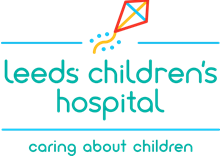 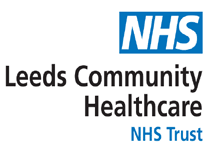 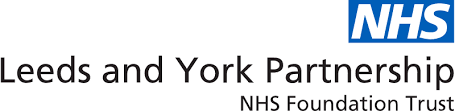 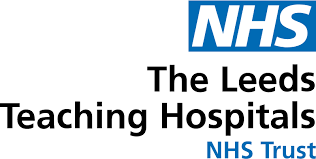 [Speaker Notes: Have you contacted your Practice Assessor?
Do you know that any Practice supervisor can complete the initial interview with you?
It is a good idea to book in the mid-point and final interview when you have the initial so a repeat of this problem is avoided later on in the placement.
If your PA/PS is struggling to access Pebblepad, give them the email address for your HEI’s Pebblepad team.

If you struggle to sort this with a PA/PS, escalate to your Nominated Person.]
Key contacts can be found at: Reporting Injuries and Emergencies : Practice Placements (leeds.ac.uk)
Freedom to speak up guardian Claire Price: C.E.Price@leedsbeckett.ac.uk
For general enquiries: nursingplacements@leedsbeckett.ac.uk
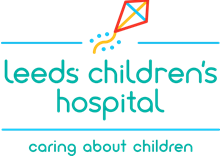 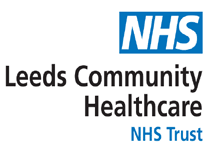 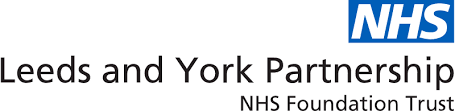 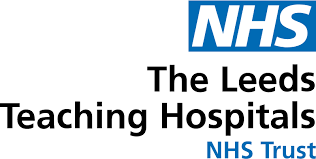 [Speaker Notes: Have you contacted your Practice Assessor?
Do you know that any Practice supervisor can complete the initial interview with you?
It is a good idea to book in the mid-point and final interview when you have the initial so a repeat of this problem is avoided later on in the placement.
If your PA/PS is struggling to access Pebblepad, give them the email address for your HEI’s Pebblepad team.

If you struggle to sort this with a PA/PS, escalate to your Nominated Person.]
Key contacts can be found at: Reporting Injuries and Emergencies : Practice Placements (leeds.ac.uk)
Freedom to speak up guardians Robina Mir and Farhana Mulla : medfsug@leeds.ac.uk
For general enquiries : placements@healthcare.leeds.ac.uk
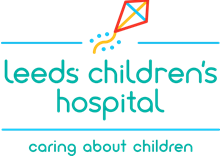 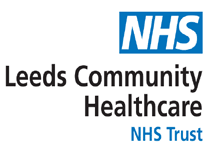 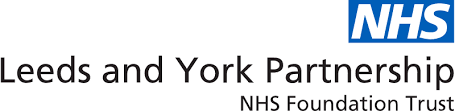 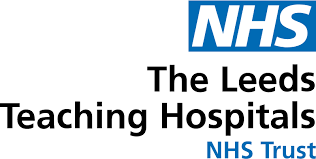 [Speaker Notes: Have you contacted your Practice Assessor?
Do you know that any Practice supervisor can complete the initial interview with you?
It is a good idea to book in the mid-point and final interview when you have the initial so a repeat of this problem is avoided later on in the placement.
If your PA/PS is struggling to access Pebblepad, give them the email address for your HEI’s Pebblepad team.

If you struggle to sort this with a PA/PS, escalate to your Nominated Person.]
PARE or Practice Assessment Record and Evaluation is the definitive healthcare practice placement quality assurance and monitoring tool used to enable integration and development across healthcare practice learning.
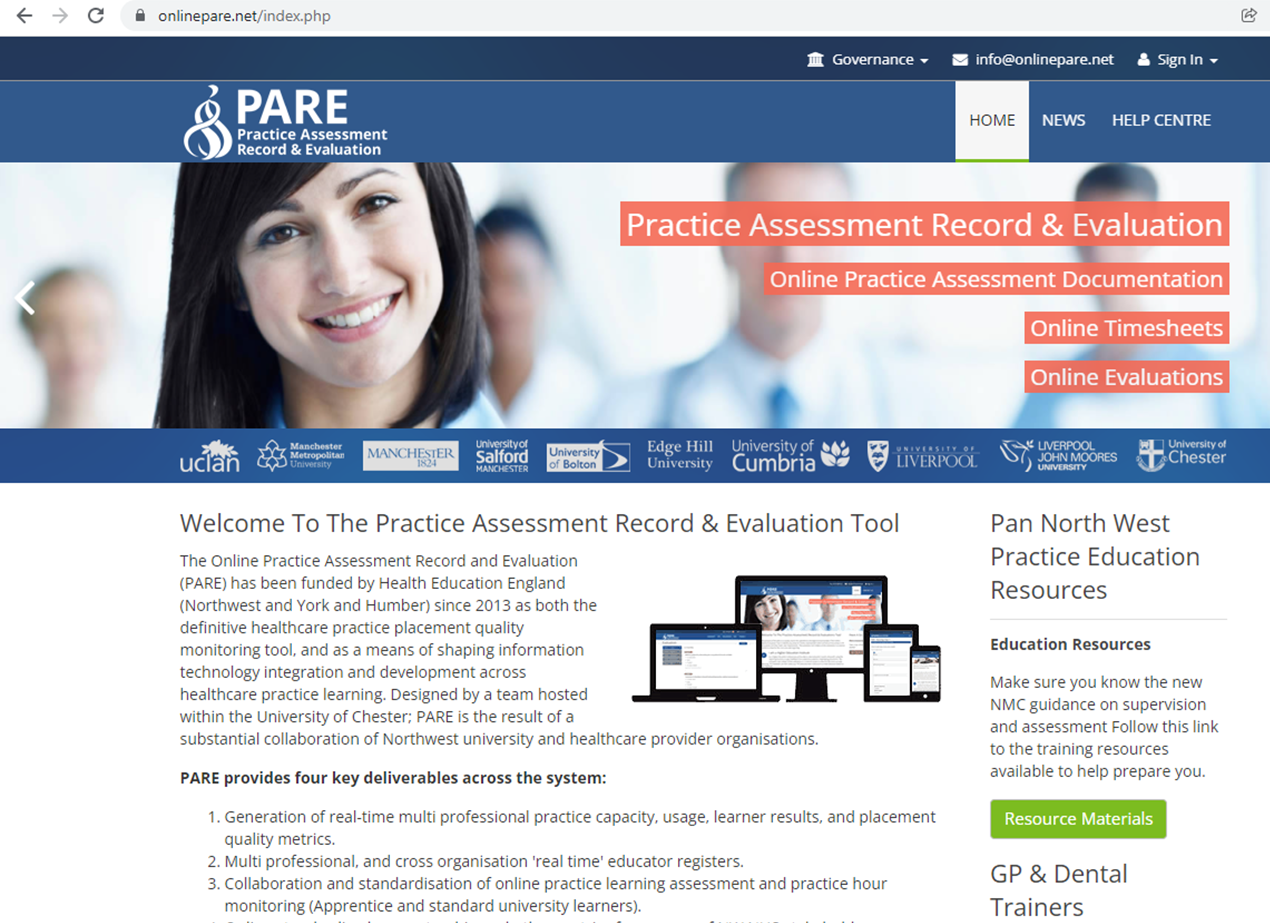 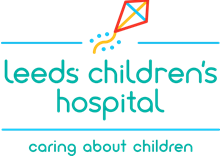 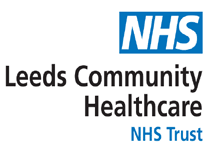 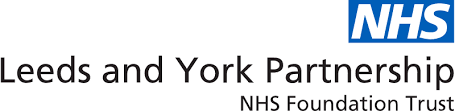 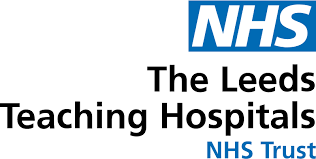 [Speaker Notes: Have you contacted your Practice Assessor?
Do you know that any Practice supervisor can complete the initial interview with you?
It is a good idea to book in the mid-point and final interview when you have the initial so a repeat of this problem is avoided later on in the placement.
If your PA/PS is struggling to access Pebblepad, give them the email address for your HEI’s Pebblepad team.

If you struggle to sort this with a PA/PS, escalate to your Nominated Person.]
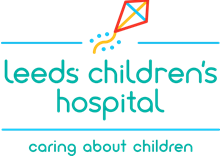 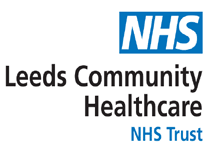 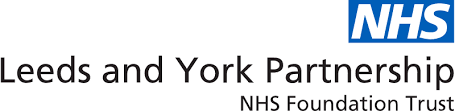 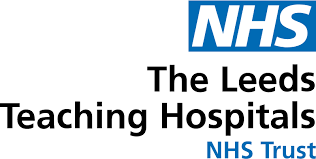 [Speaker Notes: Have you contacted your Practice Assessor?
Do you know that any Practice supervisor can complete the initial interview with you?
It is a good idea to book in the mid-point and final interview when you have the initial so a repeat of this problem is avoided later on in the placement.
If your PA/PS is struggling to access Pebblepad, give them the email address for your HEI’s Pebblepad team.

If you struggle to sort this with a PA/PS, escalate to your Nominated Person.]
PARE evaluations are really helpful in identifying areas in which our placements excel so we can provide all-important positive feedback to teams that work hard to ensure your learning experiences are effective. They are also helpful to assist in identifying areas for improvement. 

A few points to note to get the most from the evaluation process:
Your name is NOT anonymous. Your PLF, Education Leads for the placement, and your university can see who has written evaluations so they can support you if there are issues raised and provide feedback to staff to celebrate what's going well 
The evaluation is not the place to escalate concerns. Please raise any practice issues in a timely manner during your placement so we can look to improve your experience while it is still happening
Please keep your feedback confidential - DO NOT name members of staff or service users
Leaving free text comments helps us to understand the reasons behind your ratings and learn from them
If the positivity rating of the placement comes out below the average for that placement area, please expect to be contacted for a meeting so we can listen and learn from your experience
Remember to remain professional. Please consider the timing of completing your evaluation, do not complete in anger! You are held accountable for what you write
Complete the evaluation as close to the end of placement as you can so it is an accurate reflection of your experience
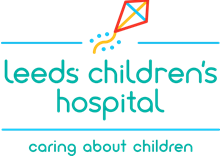 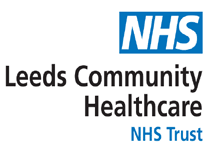 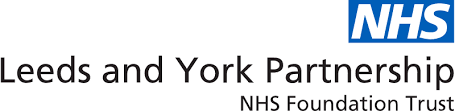 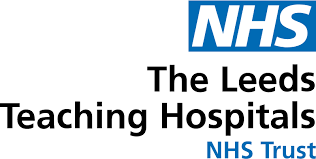 [Speaker Notes: Have you contacted your Practice Assessor?
Do you know that any Practice supervisor can complete the initial interview with you?
It is a good idea to book in the mid-point and final interview when you have the initial so a repeat of this problem is avoided later on in the placement.
If your PA/PS is struggling to access Pebblepad, give them the email address for your HEI’s Pebblepad team.

If you struggle to sort this with a PA/PS, escalate to your Nominated Person.]
You are three weeks into a ten weeks placement but have had no initial interview nor any information completed within Pebblepad.

Answer:
Have you contacted your Practice Assessor and spoken to your University practice support tutor?
Do you know that any Practice supervisor can complete the initial interview with you?
It is a good idea to book in the mid-point and final interview when you have the initial so a repeat of this problem is avoided later on in the placement.
If your PA/PS is struggling to access Pebble pad, give them the email address for your HEI’s Pebble pad team.
If you struggle to sort this with a PA/PS, escalate to your Nominated Person (which is the trust PLF in Leeds)
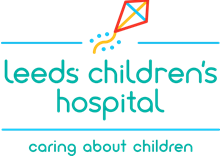 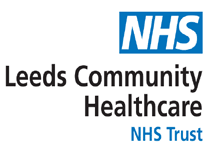 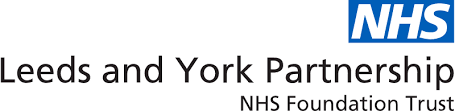 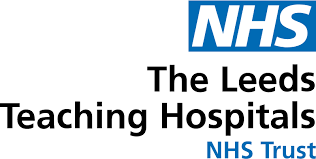 [Speaker Notes: Have you contacted your Practice Assessor?
Do you know that any Practice supervisor can complete the initial interview with you?
It is a good idea to book in the mid-point and final interview when you have the initial so a repeat of this problem is avoided later on in the placement.
If your PA/PS is struggling to access Pebblepad, give them the email address for your HEI’s Pebblepad team.

If you struggle to sort this with a PA/PS, escalate to your Nominated Person.]
Your Practice Assessor completed your mid-point interview but has gone off sick and will not be returning before the end of your placement. No other staff in the area seem to know what to do.

Answer:
Escalate to your Nominated Person who can assist in allocating you a new Practice Assessor.
The reasons for this must be documented in Pebblepad.
You must notify your University practice support tutor before your placement ends
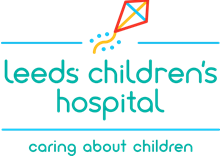 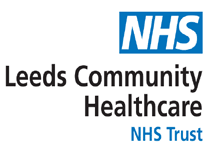 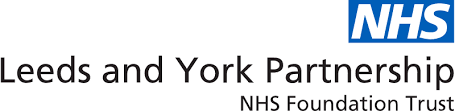 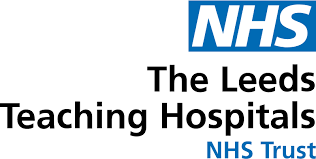 Created by Hayley Ingleson (PLF Leeds Community Health/Primary Care) and Caroline Duggan (PLF Leeds Childrens Hospital)
[Speaker Notes: Escalate to your Nominated Person who can assist in allocating you a new Practice Assessor.
The reasons for this must be documented in Pebblepad.]
You witness practice that you feel is inappropriate by the Practice Supervisor you are working with that day.

Answer:
Are you able to have a conversation with the PS to discuss their practice? There may be a lack of understanding that can be turned into a learning opportunity.
Can you discuss this with your PA /  the manager of the clinical area?
Should you be raising a concern with your University practice support tutor?
Do you need to contact your nominated person?
Do you need support to ‘speak up’ through the Freedom to Speak Up Guardian in your placement area or back at your University?
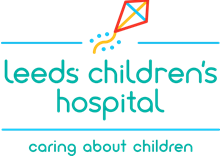 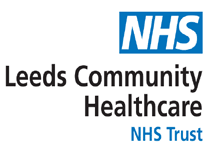 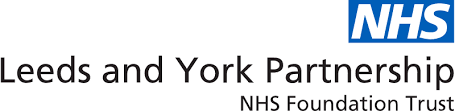 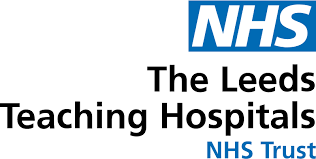 [Speaker Notes: Are you able to have a conversation with the PS to discuss their practice? There may be a lack of understanding that can be turned into a learning opportunity.
Can you discuss this with your PA, the manager of the clinical area?
Do you need to contact your nominated person?
Do you need support to ‘speak up’ through the Freedom to Speak Up Guardian?]
You are ill and cannot attend placement.

Answer:
You must follow your HEI policy to report your sickness an the first day of absence in addition to making a telephone call to the practice area, making a note of who you spoke to and at what time.
An email is not appropriate as clinical staff may not have access to this for some time.
You must then arrange when you will next contact them to keep them informed of your plans for returning/staying away from placement.
All absences must be recorded in Pebblepad and hours adjusted accordingly.
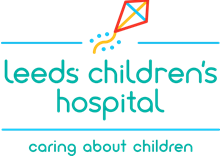 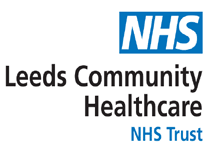 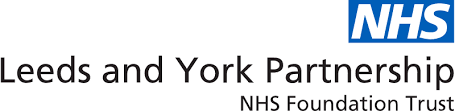 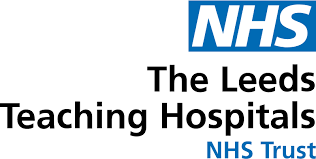 [Speaker Notes: You must follow your HEI policy to report your absence in addition to making a telephone call to the clinical area.
An email is not appropriate as clinical staff may not access this for some time.
You must then arrange when you will next contact them to keep them informed of your plans for returning/staying away from placement.
Absences must be recorded in Pebblepad.]